EGU2020-2848
Disturbance of the Front Region of Magentic Reconnection Outflow Jets due to the LHDI
Takuma (T.K.M.) Nakamura (IWF/OeAW), Takayuki Umeda (Nagoya Univ.), Rumi Nakamura (IWF), Huishan Fu (Beihang Univ.) and Mitsuo Oka (SSL/Univ. of California, Berkeley )

Computers: FX100 (Nagoya Univ.)
             Leo1 (IWF/OeAW)
Simulation Setup
Performed a 3-D fully kinetic (PIC) simulation of anti-parallel reconnection.

Setup the Harris sheet: 
    Bx(z)=Bbtanh(z/D0) & n(z)=n0sech2(z/D0)+nb, 
    where D0=0.8di and nb/n0=0.05

Ti/Te=2.5, mi/me = 256, wpe/wce = 1.25

System size: Lx×Ly×Lz=51.2×2.4×25.6 di3=2048×96×1024 cells  		  with ~0.5x1011 particles  

Periodic along x and y, with conducting walls along z
LHDI at Jet fronts in simulation
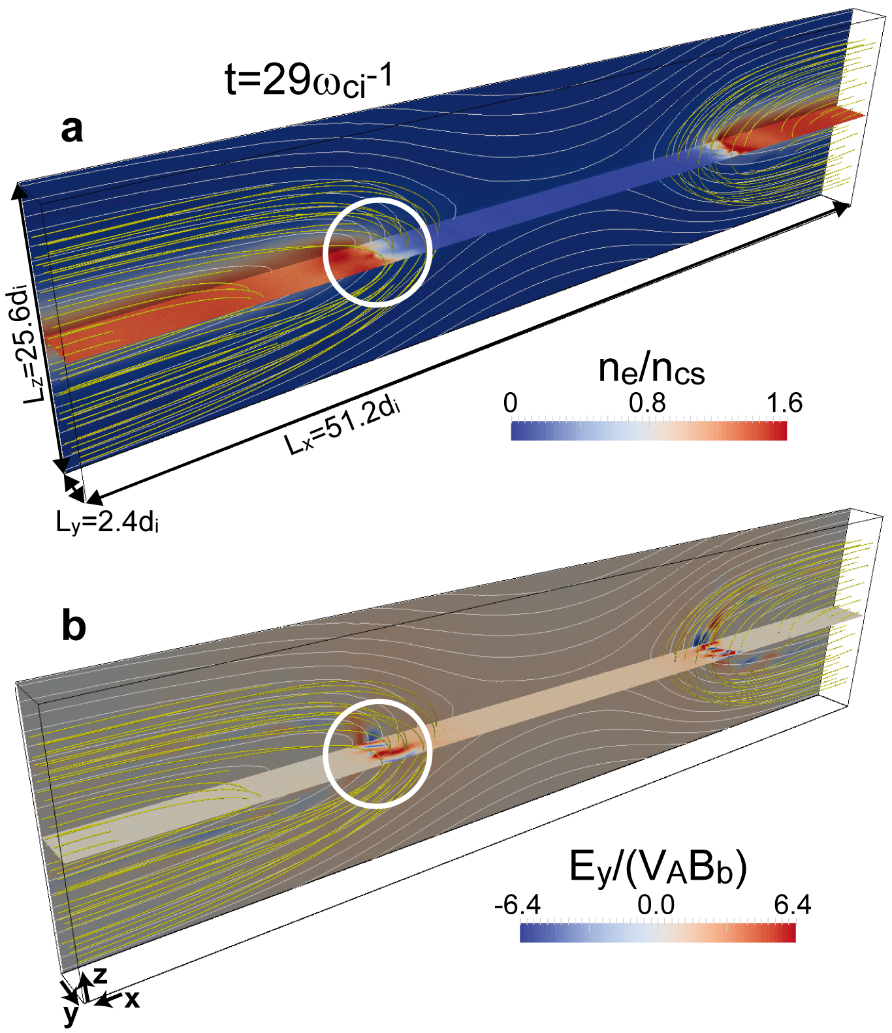 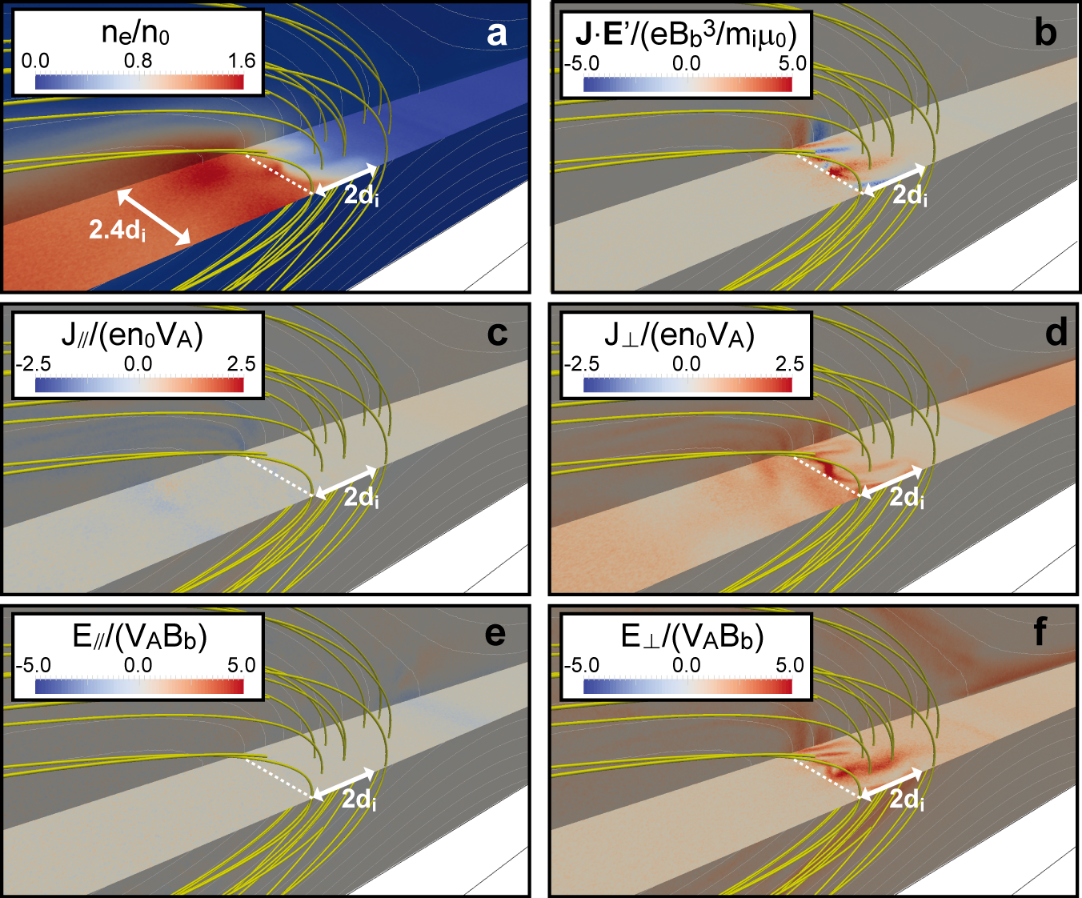 LHDI is driven at the leading edge of outflow jets.	 [e.g., Vapirev+,2013; Divin+, 2015; Nakamura+, 2016; Lapenta+, 2020]
 leading to stong J.E fluctuations.
LHDI at Jet fronts in simulation
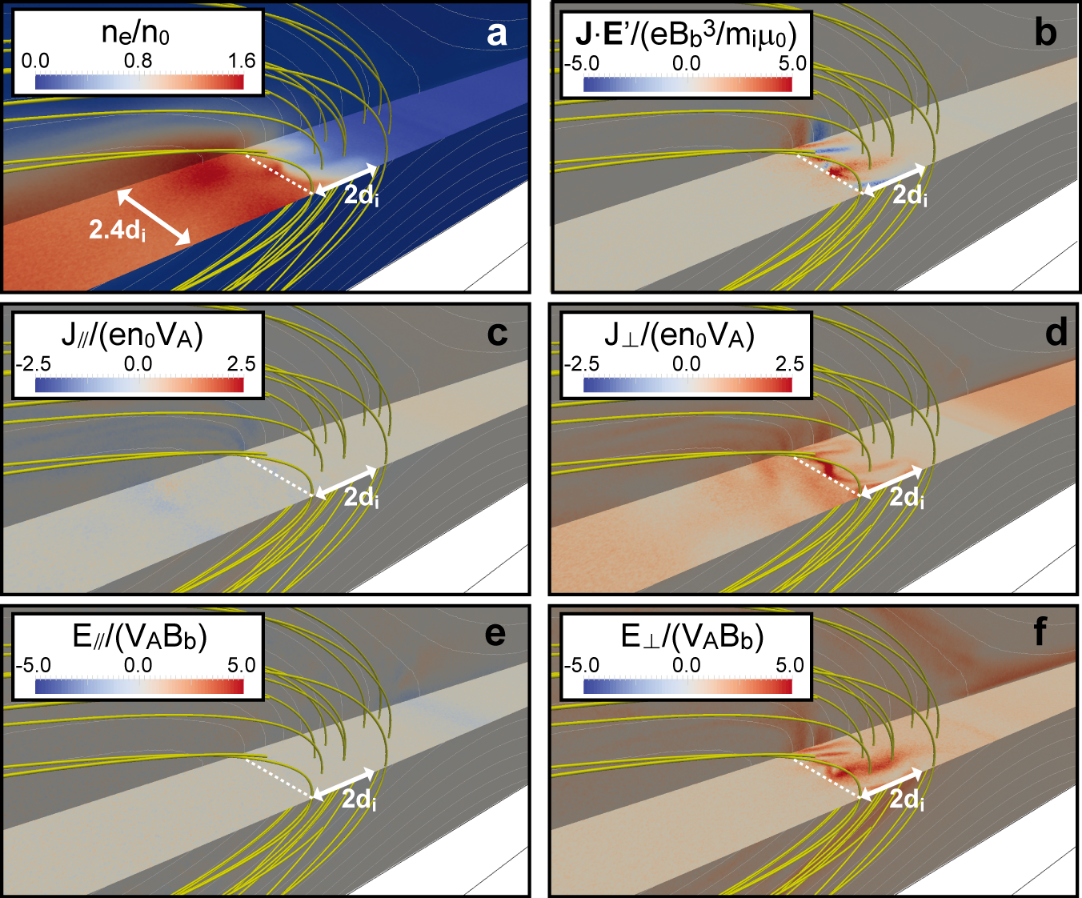 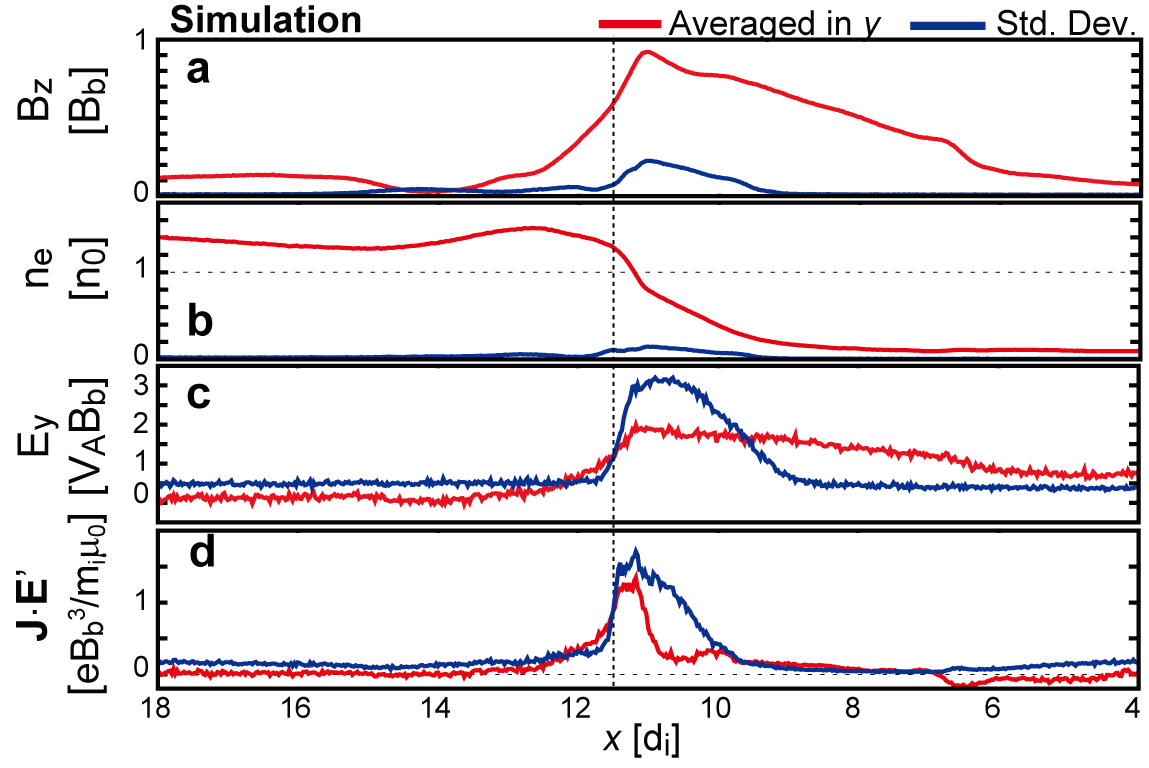 The fluctuations are seen mainly at the ion-scale density gradient layer.
LH waves at Jet fronts in MMS
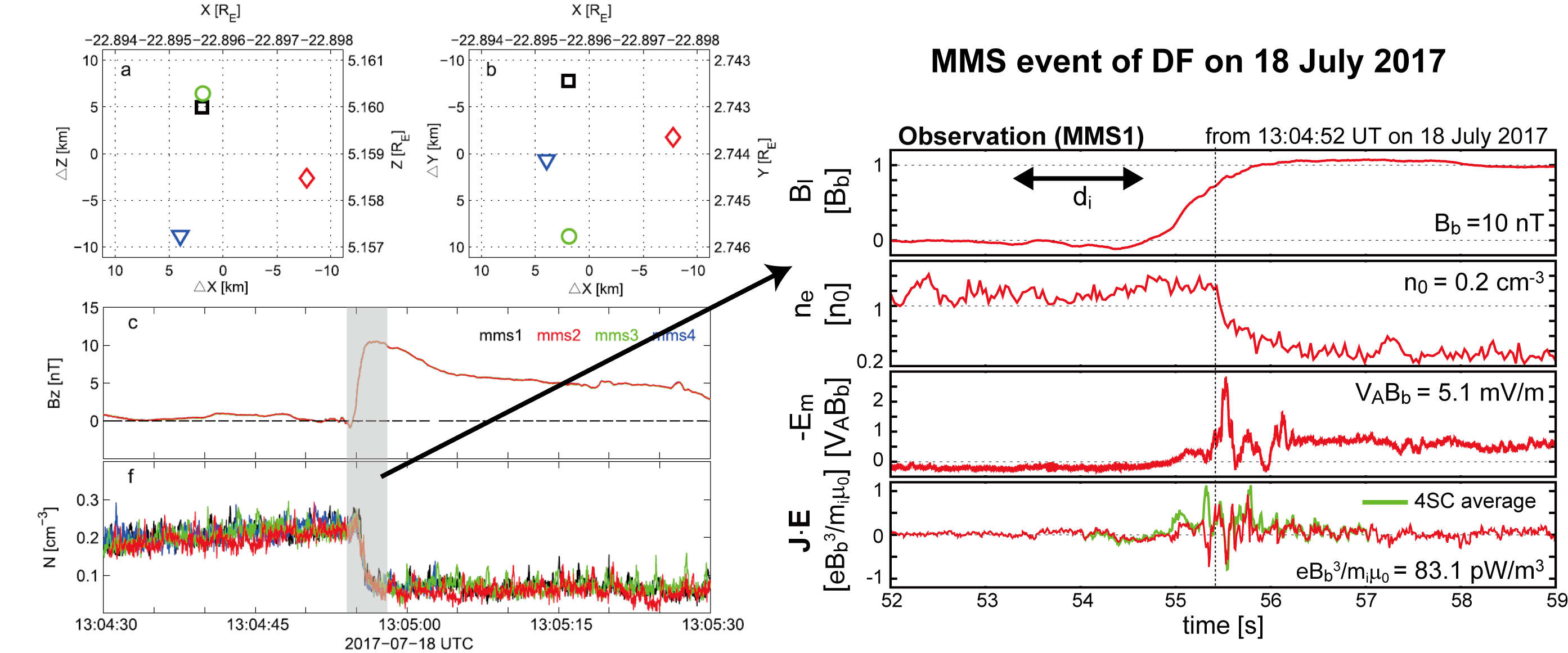 LH waves in Em & J.E were ovserved at DF by MMS [Liu+, 2018].
The fluctuations were seen mainly at the ion-scale density gradient layer.
Simulation V.S. MMS
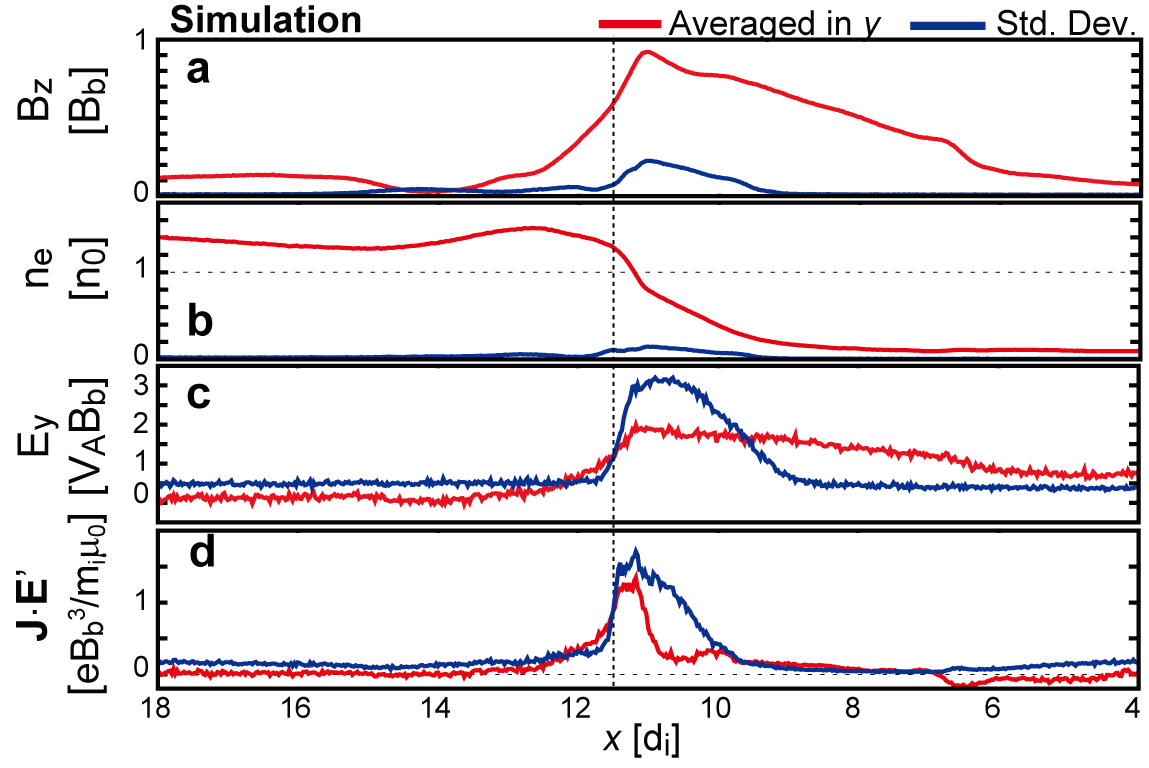 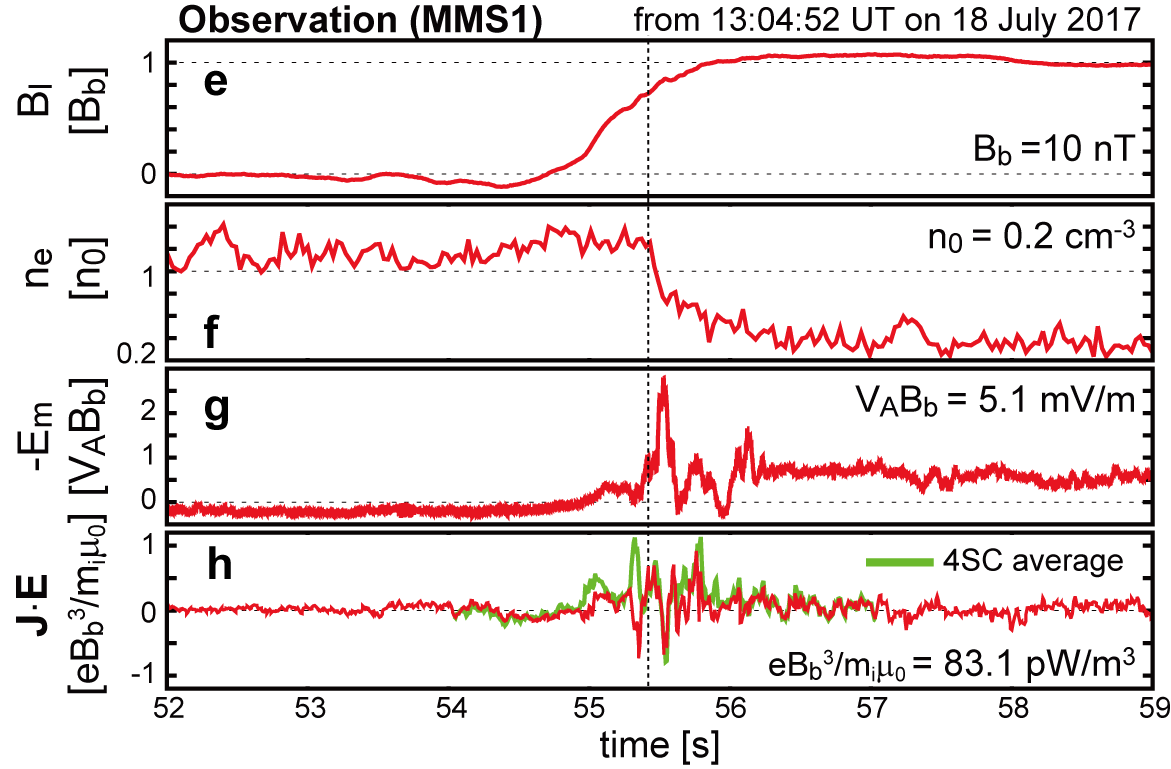 The location and normalized amplitudes of the fluctuations are reasonably consistent between the simulation and MMS observations.
Linear alalysis
- A linear dispersion relation solver for fully kinetic plasma with a perpendicular drift, developed in Umeda+ (2018), is applied.
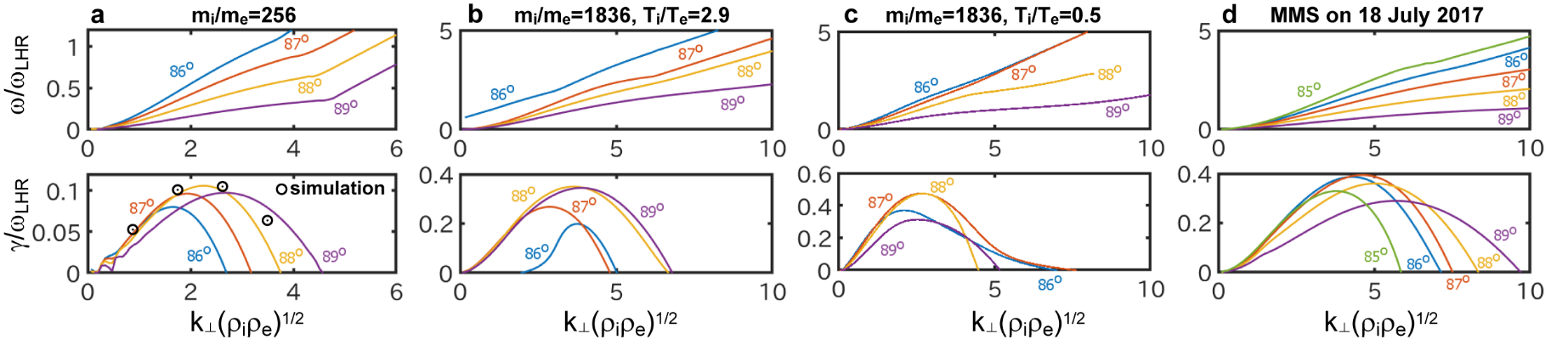 The LHDI turbulence at reconnection jet fronts are expected in a wide parameter range [Nakamura+, PRL, 2019].
Discussions
References
Vapirev, A. E., G. Lapenta, A. Divin, S. Markidis, P. Henri, M. Goldman, and D. Newman (2013), Formation of a transient front structure near reconnection point in 3-D PIC simulations, J. Geophys. Res. Space Physics, 118, 1435–1449, doi:10.1002/jgra.50136. 
Divin, A., Yu. V. Khotyaintsev, A. Vaivads, M. André, S. Markidis, and G. Lapenta (2015), Evolution of the lower hybrid drift instability at reconnection jet front, J. Geophys. Res. Space Physics, 120, 2675–2690, doi:10.1002/2014JA020503. 
Nakamura, T. K. M., R. Nakamura, W. Baumjohann, T. Umeda, and I. Shinohara (2016), Three-dimensional development of front region of plasma jets generated by magnetic reconnection, Geophys. Res. Lett., 43, 8356-8364, doi:10.1002/2016GL070215.
Lapenta, G., F. Pucci, M. V. Goldman, and D. L. Newman (20200), Local Regimes of Turbulence in 3D Magnetic Reconnection, The Astrophysical Journal, 888 104, doi:10.3847/1538-4357/ab5a86
Umeda, T., T.K.M. Nakamura (2018), Electromagnetic linear dispersion relation for plasma with a drift across magnetic field revisited, Phys. Plasmas, 25, 102109, doi:10.1063/1.5050542.
Nakamura, T.K.M., T. Umeda, R. Nakamura, H.S. Fu, M. Oka (2019), Disturbance of the front region of magnetic reconnection outflow jets due to the lower-hybrid drift instability, Phys. Rev. Lett. 123, 235101, doi: 10.1103/PhysRevLett.123.235101.